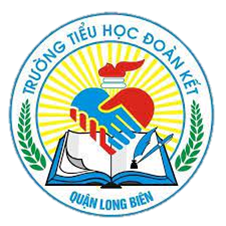 PHÒNG GIÁO DỤC VÀ ĐÀO TẠO QUẬN LONG BIÊN
TRƯỜNG TIỂU HỌC ĐOÀN KẾT
TIẾNG VIỆT 2
Chủ đề : Vẻ đẹp quanh em
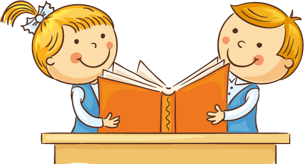 Giáo viên: Nguyễn Thị Thu Hường
Khởi động
GIẢI ĐỐ VUI
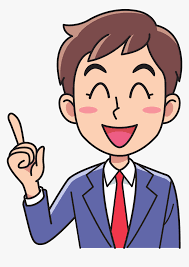 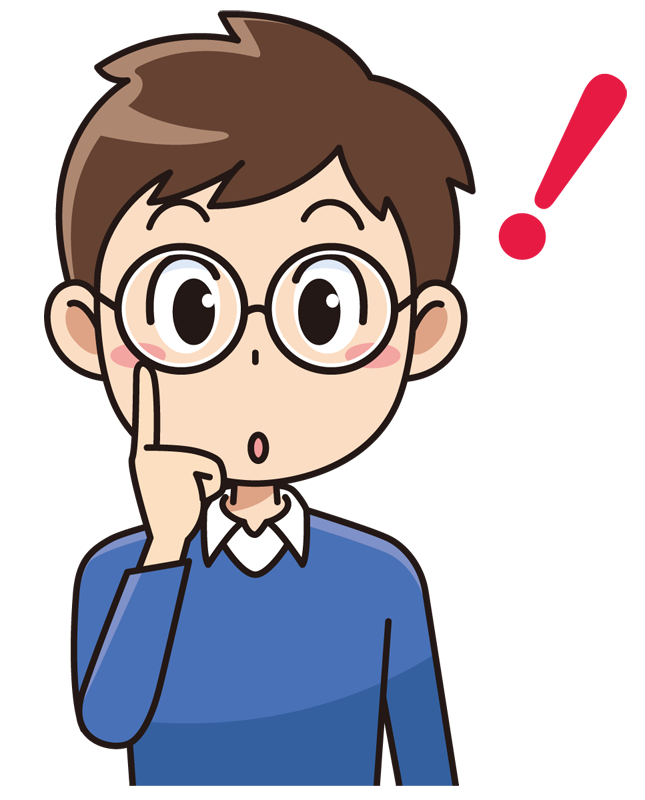 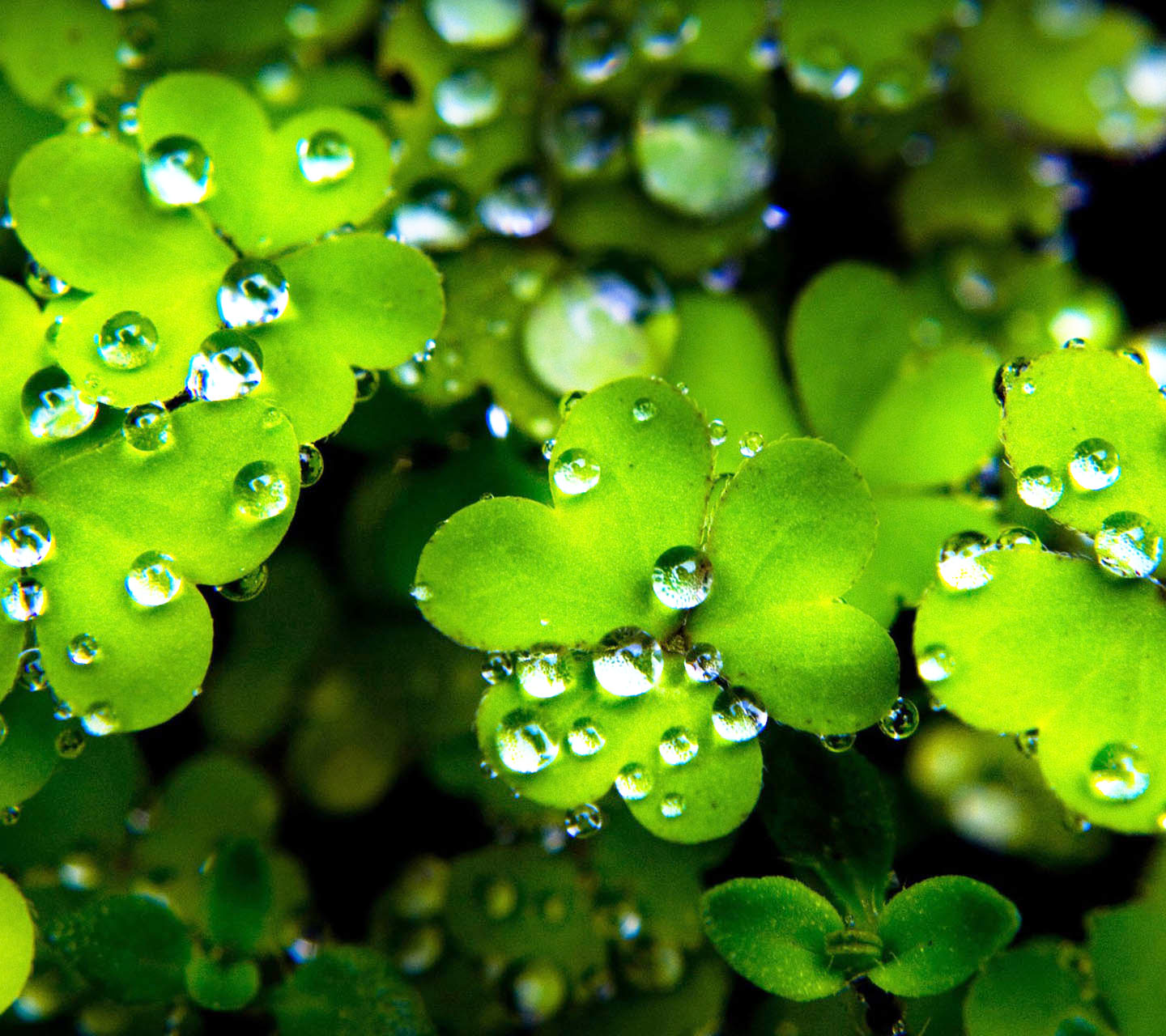 Trong như hạt ngọcMọc trên lá xanhNắng gọi trên cànhBiến nhanh như chớp.                         Là gì?
Hạt sương
Bồng bềnh từng đám nhẹ trôiLang thang bay khắp bầu trời quê ta.                                                Là gì?
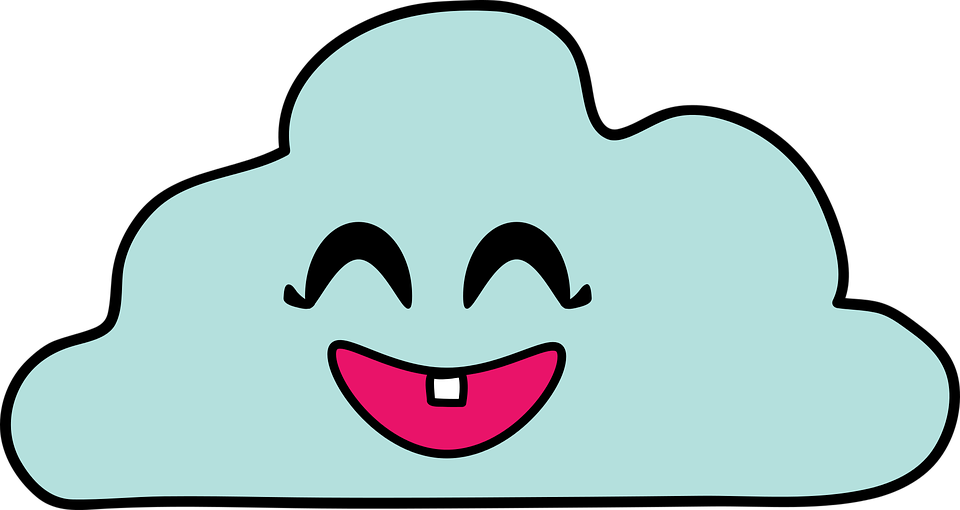 Đám mây
Khi đem tươi mát cho đờiKhi gieo tai hoạ bao người kiếp kinh      Có tiếng mà chẳng có hìnhChợt đi chợt đến tính tình đổi thay.                                          Là những gì?
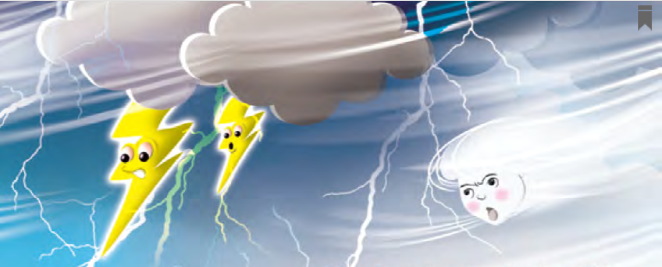 Sấm - sét
[Speaker Notes: Câu đố về các hiện tượng, sự vật tự nhiên nên GV dẫn dắt vào bài học luôn]
TIẾNG VIỆT 2Bài 5: GIỌT NƯỚC VÀ BIỂN LỚN
S/23
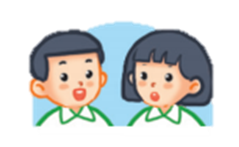 Theo em, nước mưa rơi xuống sẽ đi đâu?
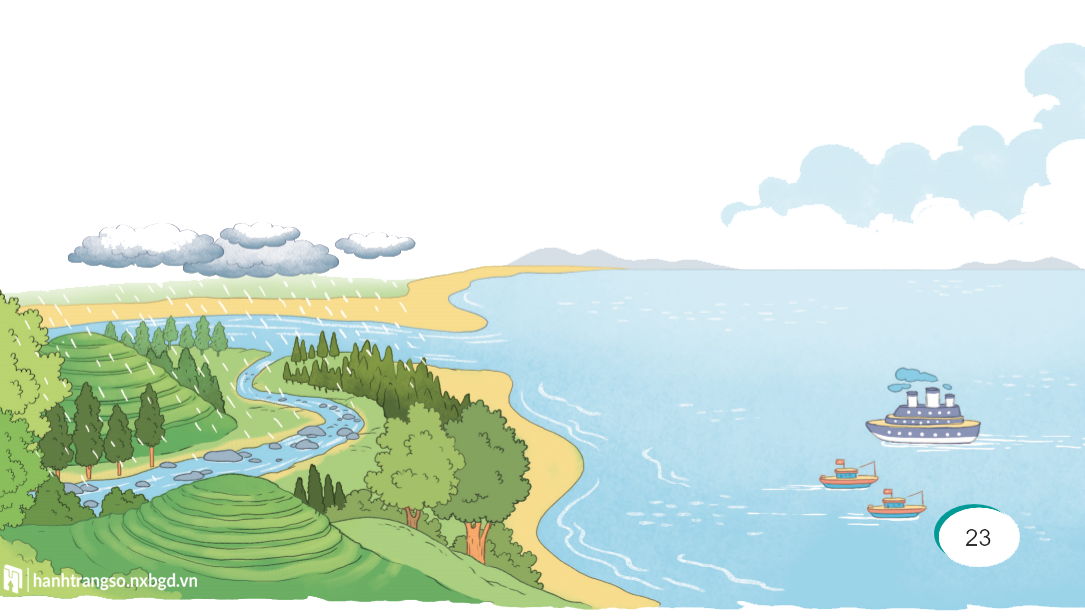 GIỌT NƯỚC VÀ BIỂN LỚN
Suối gặp bạn rồi
Góp thành sông lớn
Sông đi ra biển 
Biển thành mênh mông.
Tí ta tí tách 
Từng giọt
Từng giọt
Mưa rơi
Rơi rơi.
Góp lại bao ngày
Thành dòng suối nhỏ
Lượn trên bãi cỏ
Chảy xuống chân đồi.
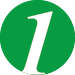 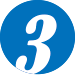 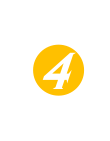 Biển ơi, có biết
Biển lớn vô cùng
Từng giọt nước trong
Làm nên biển đấy!
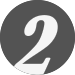 (Nguyễn Bao)
[Speaker Notes: GV đọc mẫu toàn bài, cả lớp đọc thầm theo (nên cho Hs nhìn trong SGK)
GV chú ý HDHS đọc đúng giọng điệu, ngắt nghỉ, nhấn giọng, đặc biệt là giọng của nhân vật
GV linh động từ khó đọc theo đúng địa phương nhé!]
GIỌT NƯỚC VÀ BIỂN LỚN
Suối gặp bạn rồi
Góp thành sông lớn
Sông đi ra biển 
Biển thành mênh mông.
Tí ta tí tách 
Từng giọt
Từng giọt
Mưa rơi
Rơi rơi.
Góp lại bao ngày
Thành dòng suối nhỏ
Lượn trên bãi cỏ
Chảy xuống chân đồi.
Biển ơi, có biết
Biển lớn vô cùng
Từng giọt nước trong
Làm nên biển đấy!
(Nguyễn Bao)
uốn theo đường vòng.
Lượn:
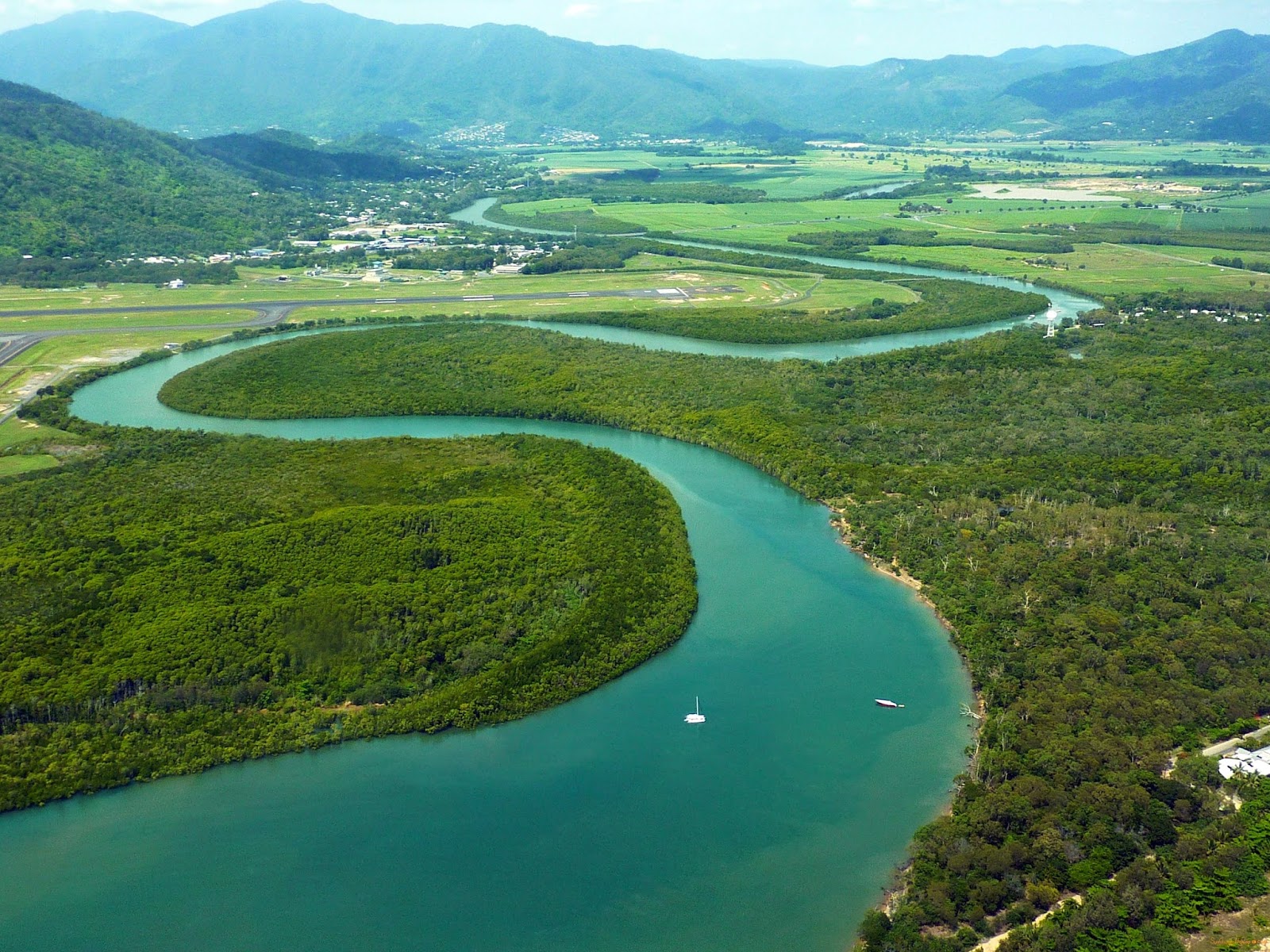 [Speaker Notes: Tìm suối k ra nên em lấy ảnh song để HS hiểu uốn lượn là ntn]
Ngắt nghỉ đoạn thơ
Tí ta tí tách 
Từng giọt
Từng giọt
Mưa rơi
Rơi rơi.
GIỌT NƯỚC VÀ BIỂN LỚN
Suối gặp bạn rồi
Góp thành sông lớn
Sông đi ra biển 
Biển thành mênh mông.
Tí ta tí tách 
Từng giọt
Từng giọt
Mưa rơi
Rơi rơi.
Góp lại bao ngày
Thành dòng suối nhỏ
Lượn trên bãi cỏ
Chảy xuống chân đồi.
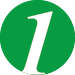 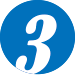 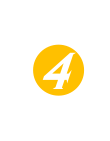 Biển ơi, có biết
Biển lớn vô cùng
Từng giọt nước trong
Làm nên biển đấy!
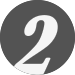 (Nguyễn Bao)
[Speaker Notes: Đọc nối tiếp
Đọc theo nhóm, cặp]
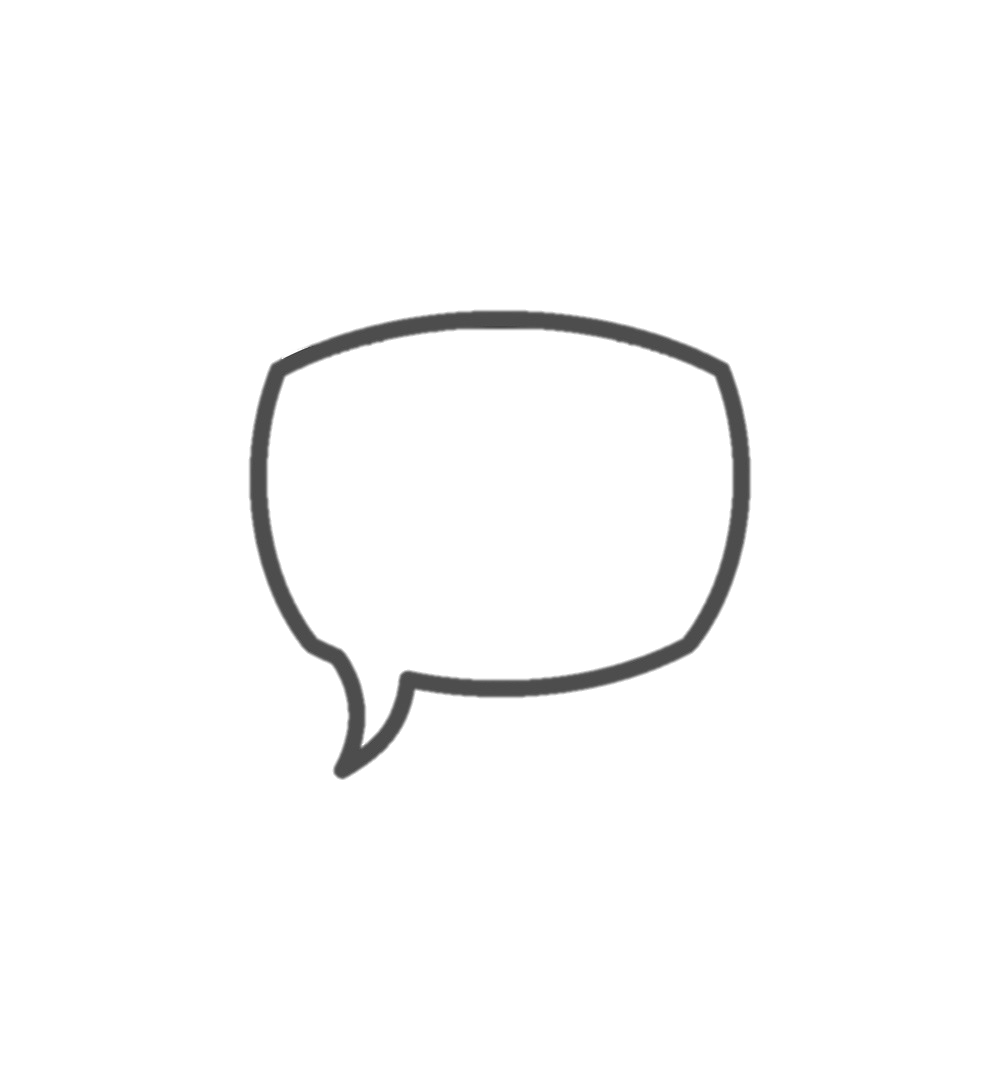 Luyện đọc
toàn bài
GIỌT NƯỚC VÀ BIỂN LỚN
Suối gặp bạn rồi
Góp thành sông lớn
Sông đi ra biển 
Biển thành mênh mông.
Tí ta tí tách 
Từng giọt
Từng giọt
Mưa rơi
Rơi rơi.
Góp lại bao ngày
Thành dòng suối nhỏ
Lượn trên bãi cỏ
Chảy xuống chân đồi.
Biển ơi, có biết
Biển lớn vô cùng
Từng giọt nước trong
Làm nên biển đấy!
(Nguyễn Bao)
Thư giãn nào!
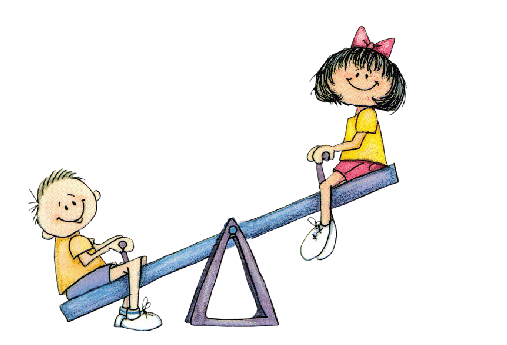 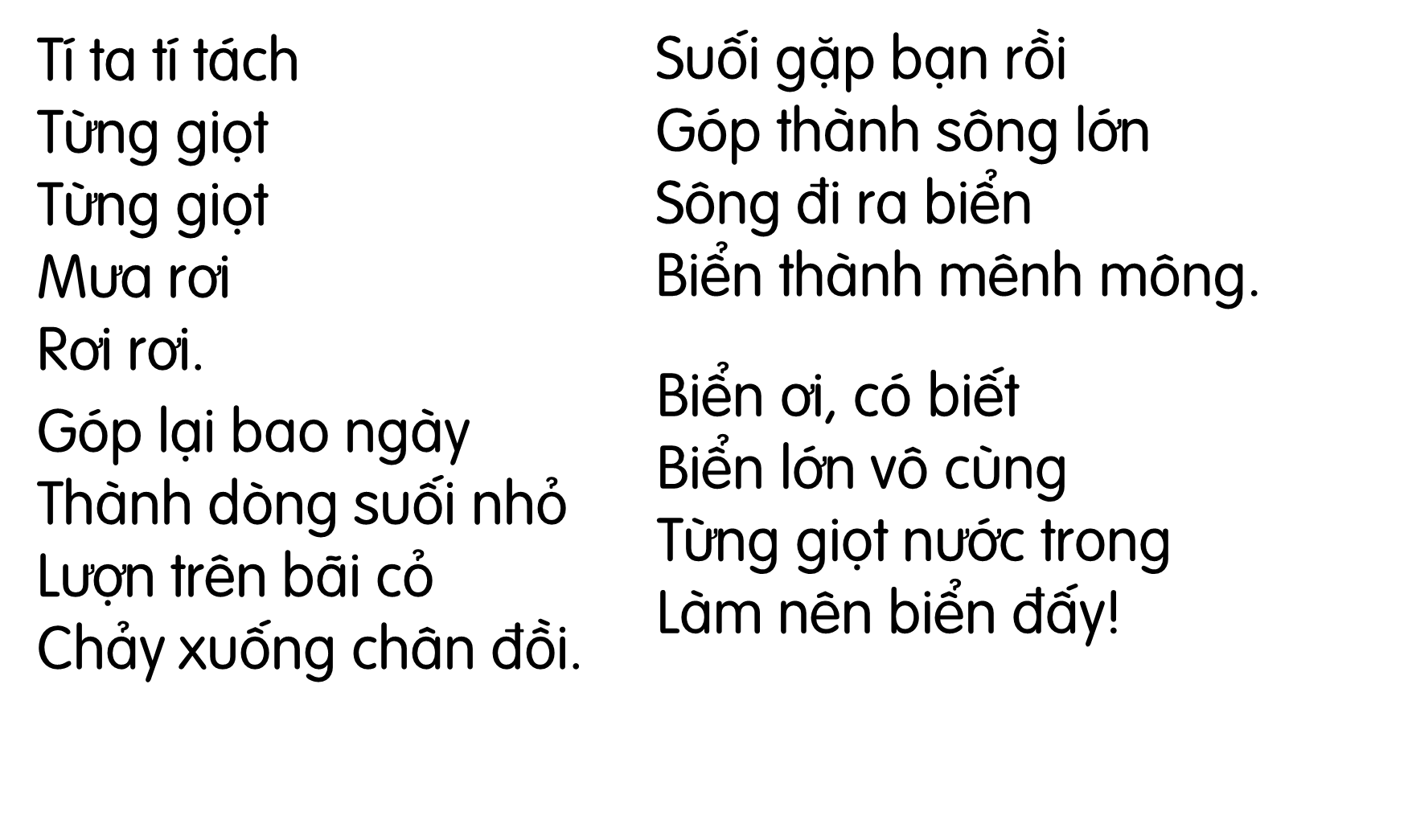 Kể tên các sự vật được nhắc đến trong bài thơ.
1
Các sự vật được nhắc đến trong bài thơ là: giọt mưa, dòng suối, bãi cỏ, chân đồi, bạn, song, biển…
Tí ta tí tách 
Từng giọt
Từng giọt
Mưa rơi
Rơi rơi.
Góp lại bao ngày
Thành dòng suối nhỏ
Lượn trên bãi cỏ
Chảy xuống chân đồi.
Những gì góp phần tạo nên dòng suối nhỏ?
2
Những giọt mưa góp lại bao ngày thành dòng suối nhỏ.
Những dòng sông từ đâu mà có?
Suối gặp bạn rồi
Góp thành sông lớn
Sông đi ra biển 
Biển thành mênh mông.
3
Những dòng suối nhỏ góp thành sông.
Nói về hành trình giọt nước đi ra biển.
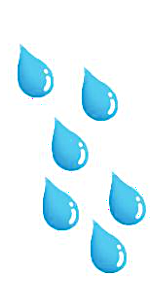 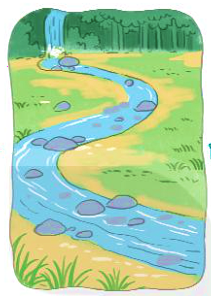 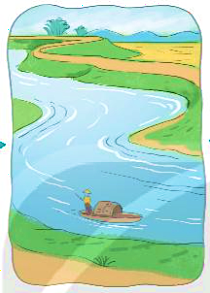 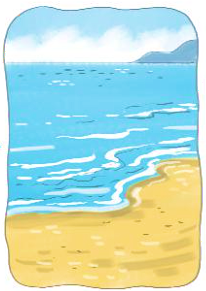 4
Hành trình giọt nước đi ra biển là: Nhiều giọt mưa góp thành suối. Nhiều dòng suối góp thành sông. Nhiều dòng sông ra biển lớn.
[Speaker Notes: Có nhiều cách trả lời khác nhau nên GV cứ linh động khi HS trả lời nhé!
Tham khảo SGV để biết các đáp án phù hợp]
GIỌT NƯỚC VÀ BIỂN LỚN
Suối gặp bạn rồi
Góp thành sông lớn
Sông đi ra biển 
Biển thành mênh mông.
Tí ta tí tách 
Từng giọt
Từng giọt
Mưa rơi
Rơi rơi.
Góp lại bao ngày
Thành dòng suối nhỏ
Lượn trên bãi cỏ
Chảy xuống chân đồi.
Biển ơi, có biết
Biển lớn vô cùng
Từng giọt nước trong
Làm nên biển đấy!
(Nguyễn Bao)
[Speaker Notes: Đọc lại toàn bài]
Mỗi từ dưới đây tả sự vật nào trong bài thơ?
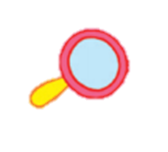 1
mênh 
mông
nhỏ
lớn
suối
sông
biển
Đóng vai biển, em hãy nói lời cảm ơn giọt nước.
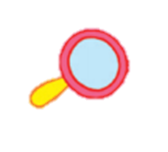 …!
2
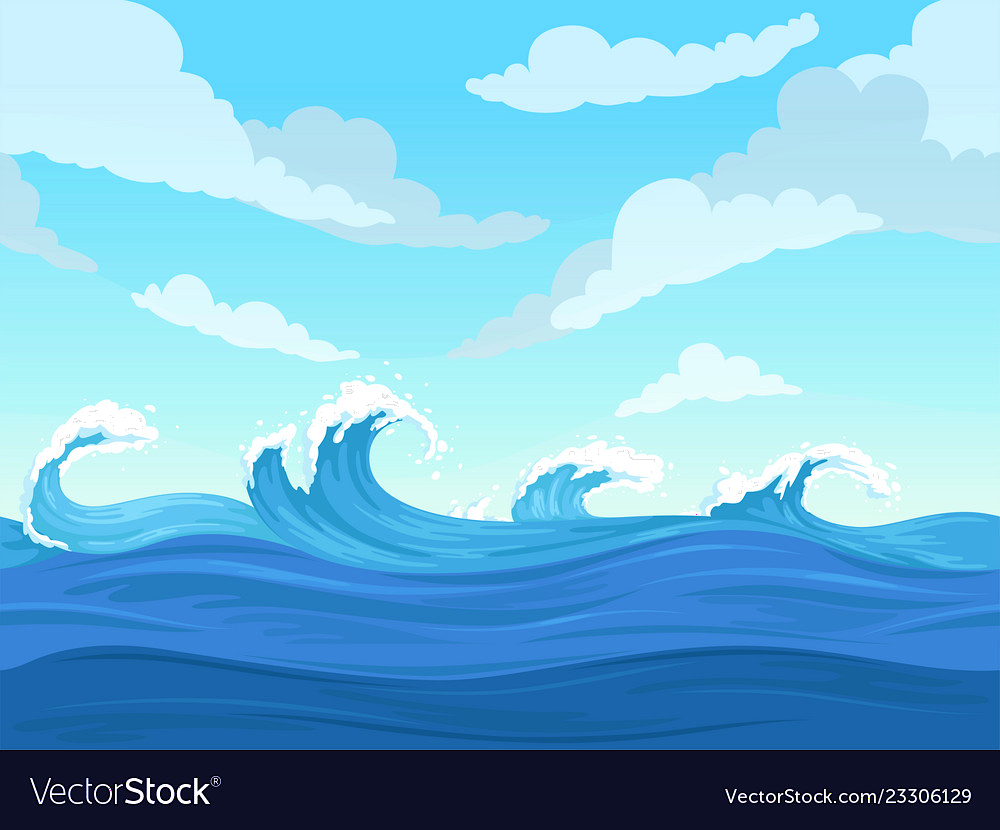 [Speaker Notes: HS có thể hỏi thêm những mùa khác. 
GV tổ chức HĐ cho HS tham gia sôi nổi]
Củng cố
Những dòng suối nên nói lời cảm ơn sự vật nào?
A. con người
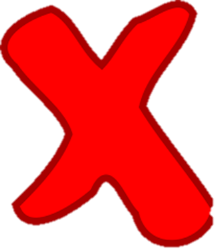 B. cây cối
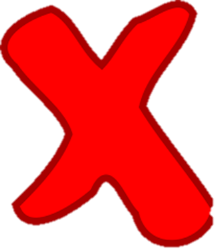 C. những giọt mưa
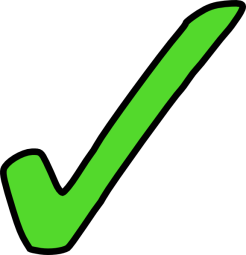 Câu thành ngữ nào sau đây nhắc nhở chúng ta sống cần phải biết ơn?
A. Một con ngựa đau, cả tàu bỏ cỏ.
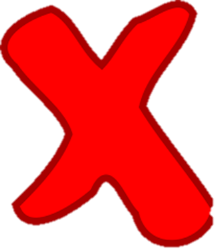 B. Uống nước nhớ nguồn.
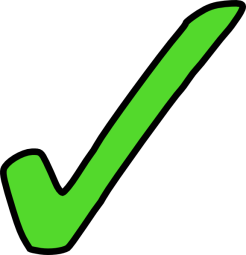 C. Ăn kĩ no lâu, cày sâu tốt lúa.
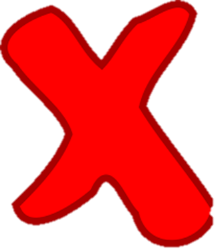 [Speaker Notes: Gv có thể kể them những câu thành ngữ, tục ngữ nói về sự biết ơn.]
Trong cuộc sống, em nên biết ơn những ai và nên nói lời cảm ơn người đó như thế nào?
Dặn dò